Cost Estimate of a Single-Payer Universal Drug Plan

Presentation to the Centre for the Study of Living Standards
May 22, 2024
Introduction
Context
Budget 2018: the Government announced the creation of the Advisory Council on the Implementation of National Pharmacare

Budget 2019: Government’s intention to move forward on three foundational elements of National Pharmacare:
creation of a Canadian drug agency
development of a national formulary 
national strategy for high-cost drugs for rare diseases

Creation of a national universal pharmacare program by the end of 2023 March 2024 is a condition of the House of Commons supply-and-confidence agreement between the Liberals and the NDP
May 17, 2024
3
[Speaker Notes: Currently, public insurance coverage of pharmaceuticals varies across the provinces, in terms of population coverage (eligibility), formularies (drugs covered), and cost-sharing. 

In Budget 2018, the Government of Canada announced the creation of the Advisory Council on the Implementation of National Pharmacare. 

The 2019 Budget announced the government’s intention [based on the Advisory Council’s consultations and the interim report] to move forward on three foundational elements of National Pharmacare based on the Advisory Council’s consultations and the interim report: the creation of a Canadian drug agency, the development of a national formulary, and a national strategy for high-cost drugs for rare diseases.

Canadian Drug Agency Transition Office (CDATO) was launched in spring 2021. On December 18, 2023, the Honourable Mark Holland, Minister of Health, officially announced the creation of the Canadian Drug Agency (CDA). 

There is still no national formulary. "The creation of the CDA further builds on other recent progress made by the federal government towards a national pharmacare program" 

As for national strategy for high-cost drugs for rare diseases, there was a consultation in 2021. In March 2023 the Honourable Jean-Yves Duclos, Minister of Health, announced measures in support of the first-ever National Strategy for Drugs for Rare Diseases, with an investment of up to $1.5 billion over three years. 









On June 13, 2023 NDP tabled Pharmacare bill (C-340).

The creation of a national universal pharmacare program by the end of this year is a condition of the House of Commons supply-and-confidence agreement between the Liberals and the NDP.]
Previous PBO work
September 2017: estimate of the net cost of implementing a Pharmacare program as per a request from the House of Commons Standing Committee on Health (HESA)

2019: 3 election proposal costings on the net cost of introducing a universal drug plan

2021: election proposal costing on the net cost of a universal drug plan (request from the NDP)

October 2023: updated cost estimate of a single-payer universal drug plan
May 17, 2024
4
[Speaker Notes: On September 29, 2017, PBO published an estimate of the net cost to the federal government of implementing a Pharmacare program as per a request from the House of Commons Standing Committee on Health (HESA). This estimate assumed that only the drugs listed on Quebec’s formulary would be covered by a National Pharmacare Program.

On October 11, 2019, PBO published an election proposal costing estimating the net cost to the federal government of introducing the universal drug plan for Canadians as per a request from the Green Party of Canada. This estimate assumed that if a drug appeared on the formulary of Alberta, British Columbia, or Quebec it would be covered by a National Pharmacare Program.

On August 27, 2021, PBO published an election proposal costing estimating the net cost to the federal government of introducing the universal drug plan for Canadians as per a request from the NDP. This estimate assumed that only the drugs listed on Quebec’s formulary would be covered by a National Pharmacare Program.

In response to parliamentary interest in implementing a single-payer universal drug plan, PBO has published an updated cost estimate of a single-payer universal drug plan on October 12, 2023.]
Drug Spending in Canada
Drug Spending in Canada by primary payer in 2021-2022
May 17, 2024
6
[Speaker Notes: The total prescription drug spending Canada, excluding hospital drugs, amounts to roughly $36.6 billion in 2021-2022. 

Currently, 46 % of drug expenditures in Canada are covered by public drug plans, with the remaining 54 % divided among private insurance plans and individual’s out-of-pocket expenditures.

Drug spending in Atlantic provinces as well as British Columbia and Alberta, is predominantly covered by private payer (between 41 per cent and 58 per cent). 

In turn most people in SK, MB, and Central Canada mostly rely on public coverage (between 46 per cent and 57 per cent).


Couple of notes here: 
	- The entirety of the transaction value is attributed to the primary payer who paid for the largest portion of the prescription, even though a portion of this out-of-pocket amount may be reimbursed by an insurer as a coordination of benefits. In fact, IQVIA (company through which we acquires the data) estimates that about half of out-of-pocket expenses are later submitted to private drug plan. 
	- Because our database reports prescriptions filled, the reported province means that the prescription was filled in that province. It does not necessarily mean that the prescription was covered by the drug plan in that province. Prescriptions can be filled out-of-province and/or covered by federal plan]
Share of Drug Prescriptions and spending by Drug Category
May 17, 2024
7
[Speaker Notes: Much of the current spending in Canada is for brand-name, generic and biologic drugs.
Brand-name drugs are more expensive than generics on average, and Biologics even more so.]
National Pharmacare Plan
The Scope of Pharmacare
Based on parameters provided by the House of Commons standing Committee on Health in September 2016

Single-payer
Universal
Replace existing public and private drug plans
Use the RAMQ formulary
Require no copayment except for brand-name drugs (5$)
Some exemptions
May 17, 2024
9
[Speaker Notes: For the purposes of this report, we retain the framework of the Pharmacare model that we provided to PBO by the House of Commons standing Committee on Health in September 2016. Specifically, Pharmacare program would: 
Be a universal plan;
Replace existing public and private drug plans;
Use the Quebec Medications List as the national formulary;
Require a $5 co-payment for all prescriptions of brand-name drugs, with exemptions for the following:
Individuals aged 15 and under;
Students aged 16-18;
Individuals aged 65 and over;
Pregnant women;
Physically disabled;
Recipients of Employment Insurance and their dependents; and,
Recipients of welfare or social assistance and their dependants.

In addition to that, this update retains additional assumptions made in our previous report:
The scope of the cost estimate is limited to that of the federal government and does not include any potential administrative costs or savings;
Hospitals’ drug expenditures, which are technically part of public drug expenditures, are also excluded from analysis;
Spill-over effects to related programs as well as impacts to any and all stakeholders other than the federal government are not included in the cost estimate;
Any increase in overall health that results in lower overall healthcare costs is not considered. 


Hospital spending is $3.1 billion in 2020-21.]
Changes to Drug Expenditures
[Speaker Notes: Within the context of the specific Pharmacare plan outlined above, there are several avenues through which a national Pharmacare plan can alter national drug expenditures.]
Model Assumptions
May 17, 2024
11
[Speaker Notes: FORMULARY
To highlight the saving that Pharmacare could have we consider Quebec Medications List  as a formulary for both baseline and Pharmacare scenario. 

BEHAVIOURAL
Because national Pharmacare will reduce the point-of-sale price of a patient’s prescribed drug costs to $5, or $0 if the drug is a generic, or the patient is eligible for a co-payment exemption, we expect to see a take up in the number of prescriptions being filled. 
We estimate that direct prices born by patient will fall by 52 per cent to 100 percent. Then applying 14% elasticity found in the literature results in overall increase in consumption of prescription pharmaceuticals of 13.5%. Once the generic substitution is enforced, the out-of-pocket expenses will decrease further due to eliminated need of a $5 copayment. We re-estimate the behavioural response and found that the effect is stable at 13.5%. This is consistent with the literature that finds that cost related drug non-adherence is between 7 and 17% across Canadian provinces. 

Previously the behavioural effect was estimated to be 12.4%.

COMMONALITY
We expect that common formulary would allow for stronger negotiating power and therefore the federal government will be able to negotiate price to the current lowest observable price in Canada.

REBATES
Currently, the pan-Canadian Pharmaceutical Alliance negotiates with drug manufacturers on behalf of public plans to obtain confidential rebates on prescription drugs. In exchange, public plans agree to list the drugs on their formularies. 

Because rebates are confidential there is, relatively little public information on either the drugs for which rebates have been negotiated or the magnitude of the rebates. Based on publicly available information as well as consultations we assume that public plans in Canada currently obtain confidential rebates amounting to around 20% of total public plan spending on existing brand name drugs, and that these rebates could be higher for new drugs coming to the market. To support our 20% assumption for existing confidential rebates, Carleigh found a report that says that confidential rebated in ON in 201617 year were 1.1 billion which is approximately 20% according our data. 

In the baseline scenario this will apply to public primary payer only, while the under pharmacare this will bee extended to all brand name drugs covered by the formulary. 

In our previous Pharmacare report this discount was assumed to be 25%. It was applied only in pharmacare scenario and to all drugs (not just brand name drugs). 

GENERIC SUBSTITUTION
When a brand-name drug is off-patent, there may be one or multiple generic drugs available that serve as a cheaper alternative or substitution. In fact, public drug plans and many of the private drug plans will reimburse up to the lower-cost alternative generic medication. Most drug plans allow for 'no substitution' clause. It is often in cases where the patient experiences adverse drug reactions to the generic, but not the brand-name drug. 

Given that generic substitution is more frequent in public drug plans, PBO assumes that the generic substitution rate under the national Pharmacare will converge to the current median provincial public drug plan rate over four years. This rate is calculated to be 7%, meaning the consumption of brand name drug will be 7% when a cheaper generic is available. We assume that brand name drugs will be substituted with the lowest priced generic on the formulary.

As for baseline scenario, we assume that current trends towards greater generic substitution will continue for all types of plans until they reach 7% (will take longer than 4 years). There are some instances where consumption of brand name drug increases over time, in those cases current rate is assumed over the projection horizon. In the case of public payer, brand name drug will be substituted with the lowest priced generic covered by the provincial drug plan. In the case of private payer of out-of-pocket coverage substitution with the provincial lowest priced generic for private payer and out-of-pocket coverage is assumed. 

We identified brand name drugs and their acceptable substitutions using Quebec’s formulary and definition: the drugs must have the same generic name as well as strength and dosage. 

In our previous Pharmacare report, the generic substitution rate was assumed to be static and was applied to private and out-of-pocket payer in Pharmacare scenario only. The brand name drugs and their acceptable substitutions were identified using therapeutic code as well as strength and dosage. 

BIOLOGIC AND BIOSIMILAR
Biosimilar drugs are biological drugs that are highly similar to the reference biologic drug that was already authorized for sale.

Unlike generic drugs that contain identical medicinal ingredients to their reference products, biosimilar drug can be shown to be highly similar to it’s reference biologic, but not identical. Thus, substitutions from biologic to biosimilar is more complex. Several Canadian payers have undertaken initiatives to encourage switching from biologics to biosimilars which resulted in increased biosimilar utilization.

The market share of biosimilars varies significantly between the biologic-biosimilar groups. We assume that biosimilars will occupy 40% of the market share in their respective group after 10 years being on the market regardless of Pharmacare implementation. 

Given the nature and the high cost of biologic and biosimilar drugs, these drugs are exempt from any cost savings under the Pharmacare. 

In our previous Pharmacare report, biosimilar drugs could not be identified. So no substitution was assumed.]
Projection Methodology
Projection Methodology
Prescription cost drivers: 

Volume of drugs used
Price of prescription drugs
Population growth
Shifts between lower- and higher-cost drugs (drug-mix)
Decreasing use of Direct-acting antivirals
COVID-19 related drugs
Dispensing fees
Markups
Behavioural impact
May 17, 2024
13
[Speaker Notes: To estimate the cost of national Pharmacare program over the 2023-24 to 2027-28 period the following cost drivers have been considered:
The volume of drugs used,
The prescription price of drugs,
Population growth,
Shifts between lower- and higher-cost drugs (drug-mix),
Decreasing use of Direct-acting antiviral drugs (to treat hepatitis C)
COVID-19 related drugs,
Dispensing fees
Markups.

Patented Medicine Price Review Board (PMPRB) each year produces a report on prescription costs in public drug plans. We use their growth factors for volume, price, population, drug-mix, use of DAA drugs, and dispensing fees.

To account for year-to-year variation in these drivers, each growth factor was calculated as a provincial average over the last five years.

For volume and population cost drivers 2020-21 was excluded from the calculation because of notable changes in number of beneficiaries and number of claims per patient due to COVID-19.

0% growth was applied on COVID related drugs and 3% growth is assumed for markups. 

For Pharmacare projection growth factors were applied on province level.

To estimate the drug spending in the absence of Pharmacare, the same growth factors were applied to prescriptions where primary payer was identified as public. Private plans growth factors determined by the PMPRB were used to estimate the drug spending in the absence of Pharmacare where primary payer is identified as private or when prescription was paid out-of-pocket.

In our previous report national growth factors for public plans we applied to both baseline and Pharmacare scenario.]
Main Results
Results – Incremental cost to public payer(s) (billions $)
May 17, 2024
15
[Speaker Notes: We assume that Pharmacare will be implemented on January 1st, 2024. 
The drug expenditures under Pharmacare to be $33.2 billion in 2024-25 (the assumed first full fiscal year of implementation), increasing to $38.9 billion in 2027-28. 
To offer universal access to a standardized list of drugs for the same price across Canada will cost public payers an additional $14.8 billion in 2024-25, increasing to $17.3 billion in 2027-28.]
Results – Cost by Province (billions $), 2024-2025
May 17, 2024
16
[Speaker Notes: We estimate that the total expenditure on RAMQ drugs under Pharmacare will be 33.2 billion in 2024-25. Using projection methodology described in the previous section, this cost is expected to rise to 38.9 billion by 2027-28. 

Compared to the projected costs of current spending on drugs listed on the RAMQ formulary, Pharmacare costs are 1.2 billion lower in 2023-24 and 2.2 billion lower in 2027-28.

The growth rate of total drug costs under the Pharmacare assumptions is slightly lower (5.3 per cent vs. 5.8 per cent). This difference is primarily a result of drug expenditures of private plans growing at a faster rate than drug expenditures of public plans.]
Results – Economy-wide potential cost savings (billions $)
May 17, 2024
17
Catastrophic Drug Plan
Model Assumptions
May 17, 2024
19
Results – Incremental cost to public payer(s) (billions $)
May 17, 2024
20
[Speaker Notes: We assume that Pharmacare will be implemented on January 1st, 2024. 
The drug expenditures under Pharmacare to be $23.0 billion in 2024-25 (the assumed first full fiscal year of implementation), increasing to $27.1 billion in 2027-28. 
To offer universal access to a standardized list of drugs for the same price across Canada will cost public payers an additional $1.8 billion in 2024-25, increasing to $2.0 billion in 2027-28.]
Results – Economy-wide potential cost savings (billions $)
May 17, 2024
21
Essential Medicines Plan
Model Assumptions
May 17, 2024
23
Results – Incremental cost to public payer(s) (billions $)
May 17, 2024
24
[Speaker Notes: We assume that Pharmacare will be implemented on January 1st, 2024. 
The drug expenditures under Pharmacare to be $33.2 billion in 2024-25 (the assumed first full fiscal year of implementation), increasing to $38.9 billion in 2027-28. 
To offer universal access to a standardized list of drugs for the same price across Canada will cost public payers an additional $14.8 billion in 2024-25, increasing to $17.3 billion in 2027-28.]
Results – Economy-wide potential cost savings (billions $)
May 17, 2024
25
Bill C-64 “An Act respecting pharmacare”
Bill C-64
On February 29, 2024, Minister of Health tabled Bill C-64 “An Act respecting pharmacare” 

The Bill proposes:

Universal coverage for a range of contraceptives and diabetes medications as the first phase of national universal pharmacare

“Expand and enhance”, rather than replace, existing coverage
May 17, 2024
27
PBO Pharmacare costings
Source: Office of the Parliamentary Budget Officer.
May 17, 2024
28
[Speaker Notes: Projection methodology was updated with the latest growth factors

2024 Costing Update


Generic substitution: the drugs on the formulary are either already generic versions or the brand name drugs that do not have a generic version available.

Biologic and biosimilar consumption: the drugs on the formulary are either already biosimilar versions or the biologics that do not have a biosimilar version available.]
Detailed 5-Year Cost ($ millions)
Source: Office of the Parliamentary Budget Officer.
May 17, 2024
29
[Speaker Notes: This estimate assumes that individuals maintain their current coverage (public or private) and that public and private plan providers maintain the same coverage terms.

Diabetes drug take up about 45% of Total cost after recovery ($843 million over 5 years)
Contraception drugs take up about 55% of Total cost after recovery ($1,042 million over 5 years)]
Beneficiaries
In 2024-25, we estimate:
 75,500 will benefit from diabetes drug coverage from Bill C-64
 530,500 will benefit from contraceptives coverage from Bill C-64

Those who have public or private coverage may also benefit from this program (co-pay, deductible)
May 17, 2024
30
[Speaker Notes: In 2024-25:
     75,538 Canadians will benefit from Pharmacare covering diabetes drug from Bill C-64
     530,516 Canadians will benefit from Pharmacare covering contraception drugs from Bill C-64

Important notes: 

The number of beneficiaries was calculated as the number of people who currently pay for contraception and diabetes drugs out-of-pocket plus those who currently do not fill their prescriptions due to cost related reasons (assumed to be 14% of total prescriptions). For these people Pharmacare program is assumed to cover 100% of the prescription costs. About 51% of total cost after recovery is allocated to this group ($963 million over 5 years).

Those who currently have public or private coverage and have to pay some copay and/or deductible will also benefit from this program. This group of people, even though they will benefit from Pharmacare, was not included in calculation of the number of beneficiaries (due to a lack of data). About 49% of total cost after recovery is allocated to this group ($922 million over 5 years).]
Public Plans’ Coverage Rates
Average coverage rates by jurisdiction in 2021-22 for drugs listed on Bill C-64 formulary
Source: PBO using data from CIHI.
May 17, 2024
31
Thank you!
Extra slides for information only
Appendix A: Cost growth factors
May 17, 2024
34
Appendix B: Percent of Brand-name Drug Dispensed When Generic Is Available, Private and Out-of-Pocket Payer
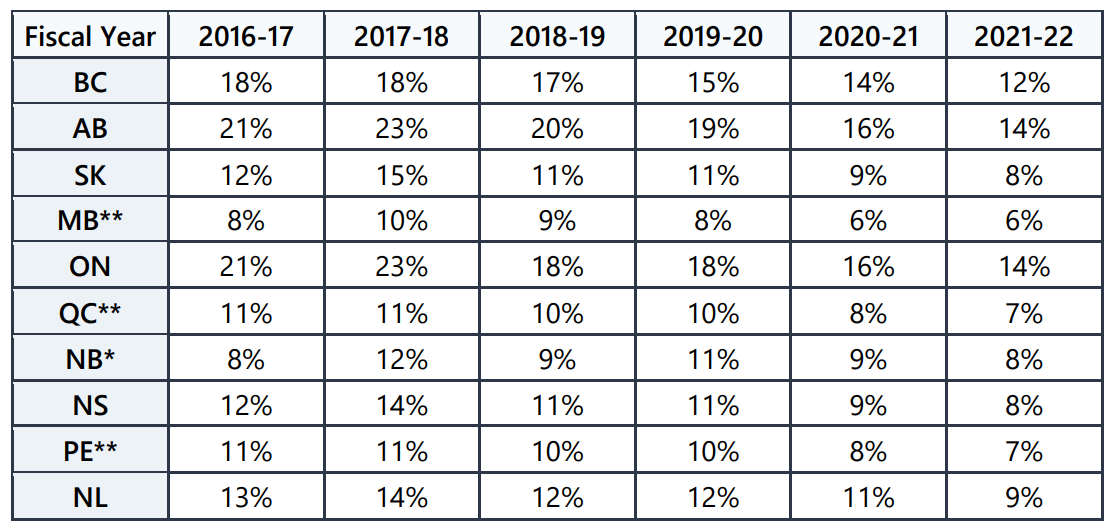 May 17, 2024
35
[Speaker Notes: * For these provinces the average growth rate is positive, therefore the 2021-22 rate is assumed in baseline calculations over the projection horizon. In Pharmacare calculations they are assumed to converge to the 2021-22 public plan median rate (7 per cent) over four years. 

** These provinces are at or below the current public plan median rate (7 per cent), therefore the 2021-22 rate is assumed in both Pharmacare and baseline calculations over the projection horizon]
Appendix B: Percent of Brand-name Drug Dispensed When Generic Is Available, Public Payer
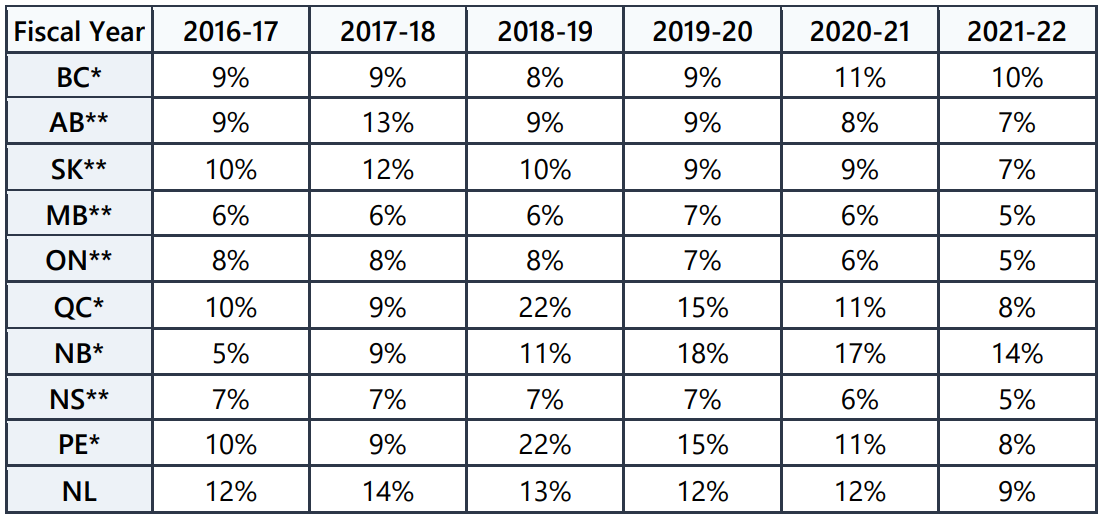 May 17, 2024
36
[Speaker Notes: * For these provinces the average growth rate is positive, therefore the 2021-22 rate is assumed in baseline calculations over the projection horizon. In Pharmacare calculations they are assumed to converge to the 2021-22 public plan median rate (7 per cent) over four years. 

** These provinces are at or below the current public plan median rate (7 per cent), therefore the 2021-22 rate is assumed in both Pharmacare and baseline calculations over the projection horizon]
Overlap with RAMQ
May 17, 2024
37
[Speaker Notes: Despite variation in public drug plan coverage across provinces, they cover a lot of the same drugs.

On the slide you can see the overlap between given provincial formulary and the formulary of Quebec. We compare the other provinces to Quebec because our main scenario assumes that National Pharmcare will adopt Quebec’s formulary. 

The overlap between each provinces’ drug formulary and that of RAMQ is over 82 per cent. (Quebec’s public drug expenditure for RAMQ drugs is not 100 % because the total public expenditure can include drugs dispensed in Quebec but covered by other insurance plans (i.e. out of province claims).)]
Results – Cost by Province (millions $), 2024-2025
May 17, 2024
38
Results – Cost by Province (millions $), 2024-2025
May 17, 2024
39
[Speaker Notes: We estimate that the total expenditure on RAMQ drugs under Pharmacare will be 33.2 billion in 2024-25. Using projection methodology described in the previous section, this cost is expected to rise to 38.9 billion by 2027-28. 

Compared to the projected costs of current spending on drugs listed on the RAMQ formulary, Pharmacare costs are 1.2 billion lower in 2023-24 and 2.2 billion lower in 2027-28.

The growth rate of total drug costs under the Pharmacare assumptions is slightly lower (5.3 per cent vs. 5.8 per cent). This difference is primarily a result of drug expenditures of private plans growing at a faster rate than drug expenditures of public plans.  

PBO also projected the net co-payment revenues and the direct federal spending on drugs. Combined they represent 3.3 and 3.5 billion in 2024-25 and 2027-28 respectively. Subtracting these values from the projected costs of Pharmacare to provide a net cost projection of 30.0 and 35.7 billion in 2023-24 and 2027-28 respectively.

Direct federal expenditure includes Federal Public Drug Benefit Programs, Medical Expense Tax Credit, Supplemental Refundable Medical Expense Tax Credit, Private Health Benefits Tax Expenditure, as well as federal employees’ private drug insurance plans.]